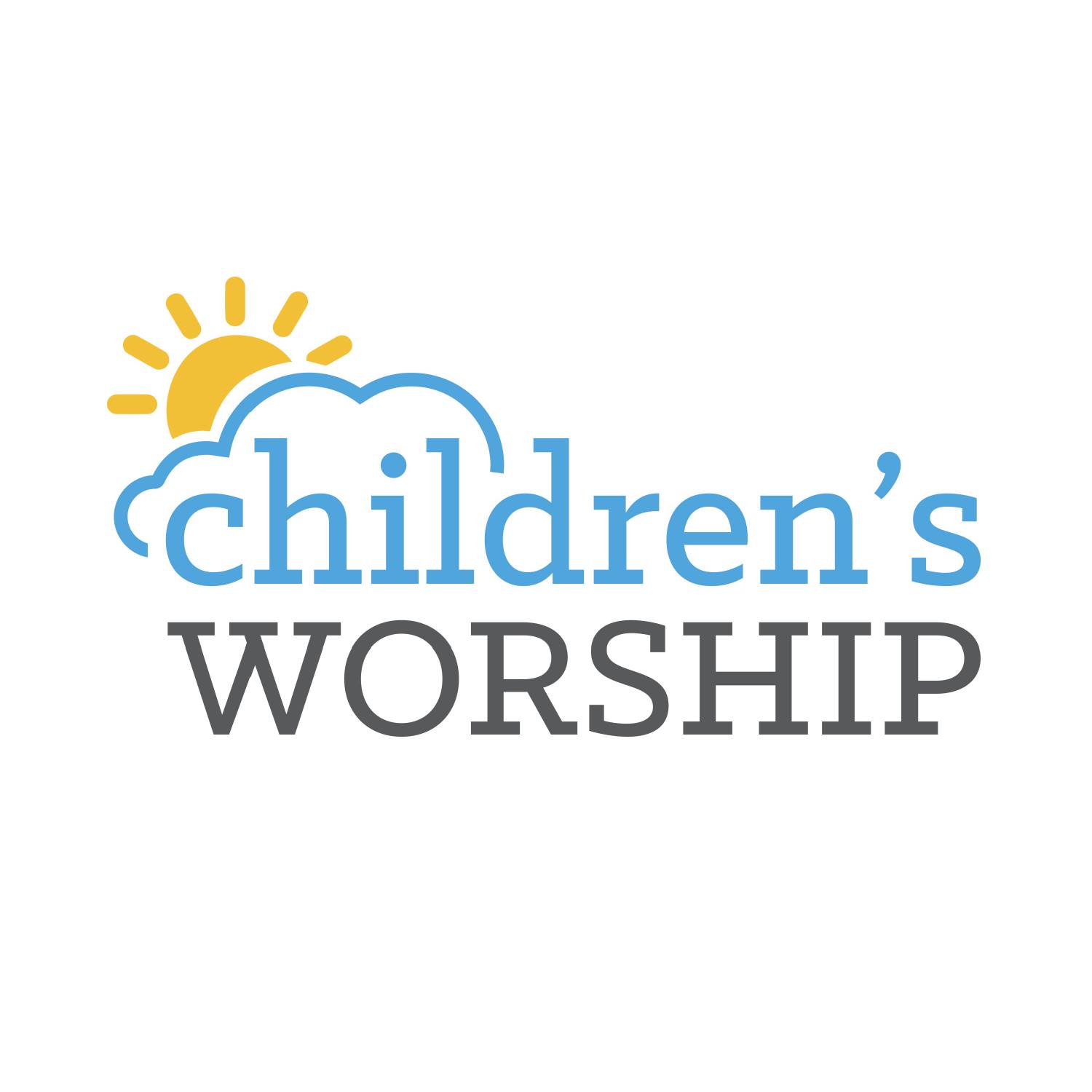 GRADES  K-5
ENCOURAGE ONE ANOTHER
1 THESSALONIANS 5:11
1 Thess. 5:11
“Therefore encourage one another and build each other up, just as in fact you are doing.”
1 Thess. 4:18
“Therefore encourage each other (one another—KJV) with these words.”
“Therefore…”
These 2 passages both refer to the end of the age.
Think of a long race, you’re exhausted, you need someone to encourage you.
2 Commands
1. Encourage one another.
2. Edify one another-- build each other up.
1.“Encourage one another”
Present tense—Keep on doing this, as a habit of life.
Para-caleo (Greek) , literally, to call alongside.
To put your arm around. To comfort or exhort.
How do you Come Alongside one another?
“…Instruct one another.”  Romans 15:14
How do you Come Alongside one another?
“Let the word of Christ dwell in you richly as you teach and admonish one another with all wisdom , and as you sing psalms, hymns and spiritual songs with gratitude in your hearts to God.”  Colossians 3:16
Col.3:16 & Rom. 15:14
Instruct and/or Admonish–         Nou-thesis (Greek), a comprehensive term for counseling, instruction.
Nouthetic Counseling
1. Confrontation of a Problem.
2. By verbal means—Words.
3. Always for their Benefit.
Ephesians 6:4
“Fathers, do not exasperate your children; instead, bring them up in training and instruction (nouthesis) of  the Lord.”
Colossians 1:28
“We proclaim him, admonishing (nouthesis) and teaching everyone with all wisdom, so that we may present everyone perfect in Christ. To this end I labor…”
Acts 20:31
“Remember that for three years I never stopped warning (nouthesis) each of you night and day with tears”
Colossians 3:16
“Let the word of Christ dwell in you richly as you teach and admonish (nouthesis) one another with all wisdom , and as you sing psalms, hymns and spiritual songs with gratitude in your hearts to God.”
1 Thess. 5:11
“Therefore encourage (para-caleo) one another and build each other up, just as in fact you are doing.”
2 Commands
1. Encourage-- admonish, warn, instruct, comfort one another.
2. Edify-- build each other up.
2.“Build each other up”
Present tense– Keep on doing this as a habit of life.
Oiko-domeo (Greek), literally, to build a house.
Build, Edify.
Build a House
Foundation. Basement. Walls. Roof. Windows and doors.  You’re about one third done.
Electrical, plumbing, HVAC.  Two thirds.
Drywall, carpeting, tile, painting, appliances, etc. Done.
Build Each Other Up
Trust Christ as your personal Savior and Lord.  You’ve laid the foundation!  You’re just getting started.
  Ephesians 4:12-13
Build Each Other Up
“…To prepare God’s people for works of service, so that the body of Christ may be built up until we all reach unity in the faith and in the knowledge of the Son of God and become mature, attaining to the whole measure of the fullness of Christ.”  Ephesians 4:12-13
Ephesians 4:15-16
“Speaking the truth in love, we will in all things grow up into him who is the Head, that is , Christ.  From him the whole body, joined and held together by every supporting ligament, grows and builds itself up in love, as each part does its work.”
1 Thess. 5:11
“Therefore encourage one another and build each other up, just as in fact you are doing.”
Encourage and Edify
2 Commands.
Easy to do. But,
Never finished.
Romans 14:19-20
“Let us therefore make every effort to do what leads to peace and to mutual edification (“what builds up one another”).  Do not destroy the work of God…”
Consider the  magnificent ruined Irish castle of the Castlereagh family.
Lord Londonderry ordered a wall to be built around it to protect it from robbery and looting.
3 years later he returned, but the castle was gone.